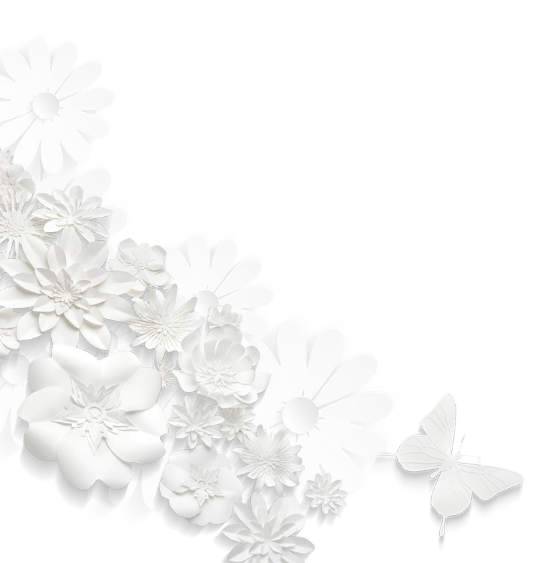 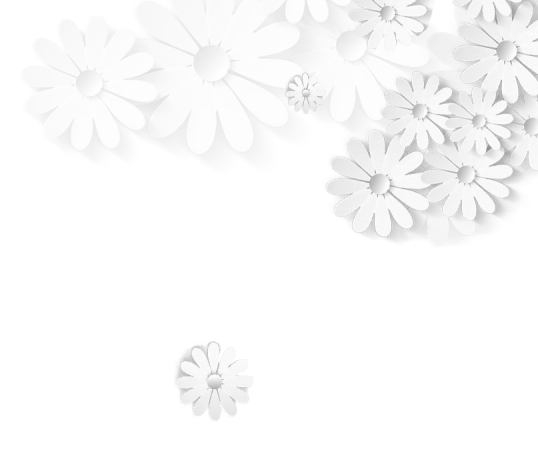 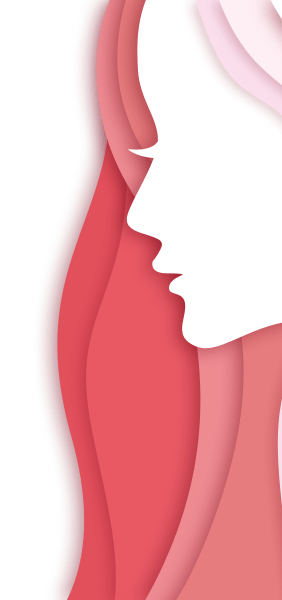 3
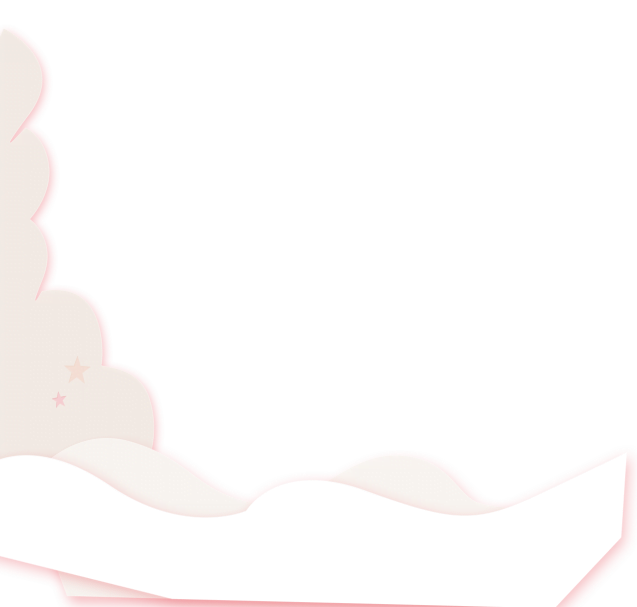 7
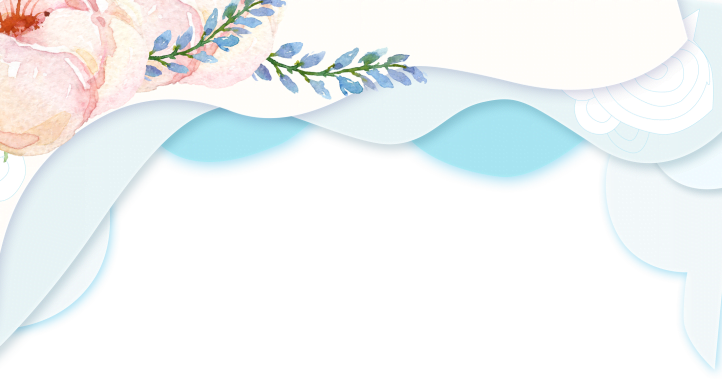 HAPPY
 GIRL’S DAY
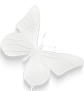 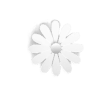 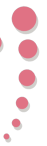 女生节
活动策划方案
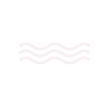 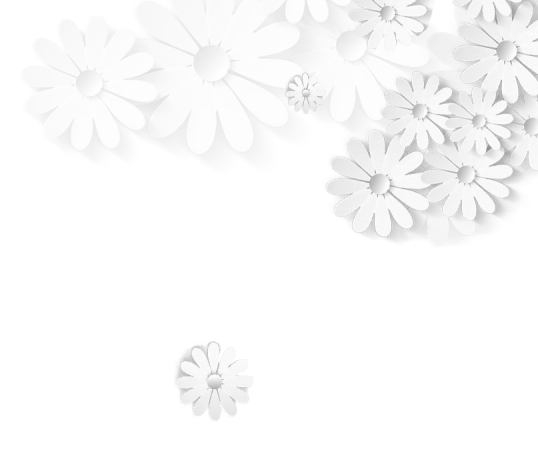 目录
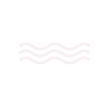 CONTENTS
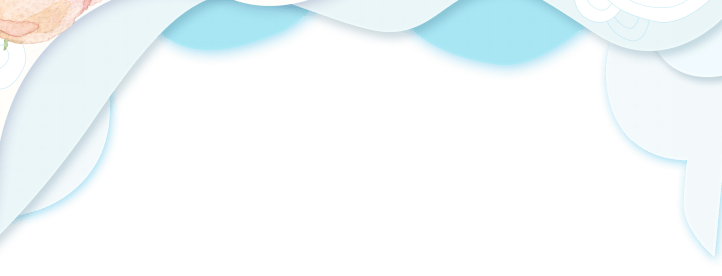 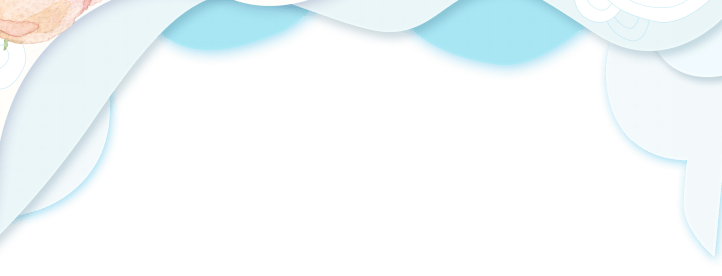 PART 01
PART 02
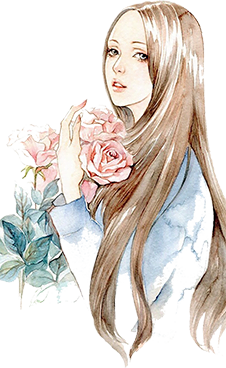 女生节背景
活动目的意义
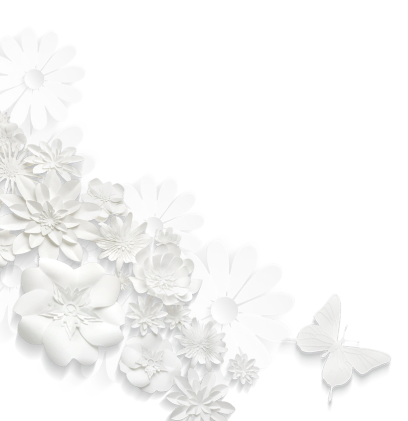 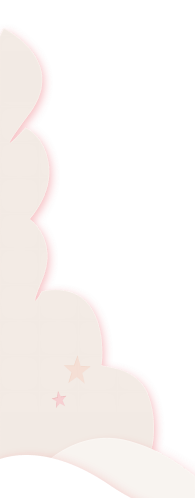 PART 03
PART 04
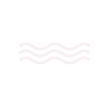 活动形式内容
女生节小游戏
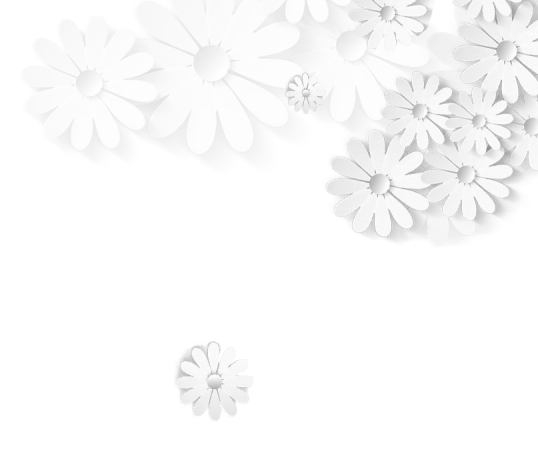 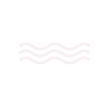 PART 01
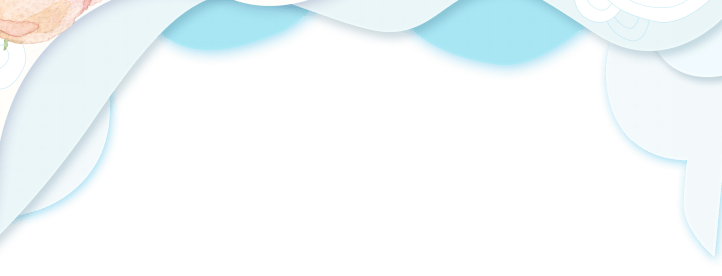 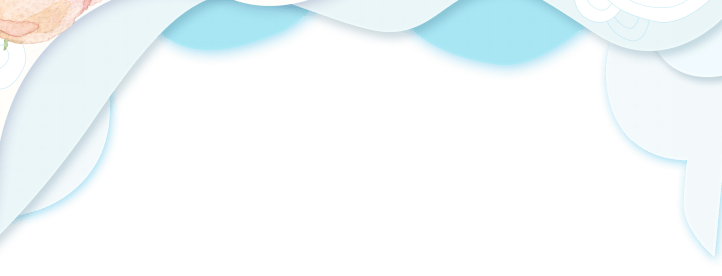 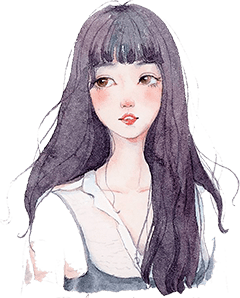 女生节背景
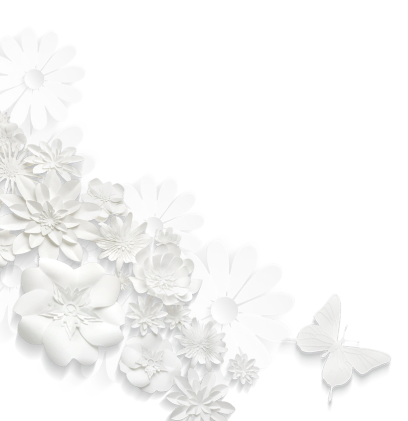 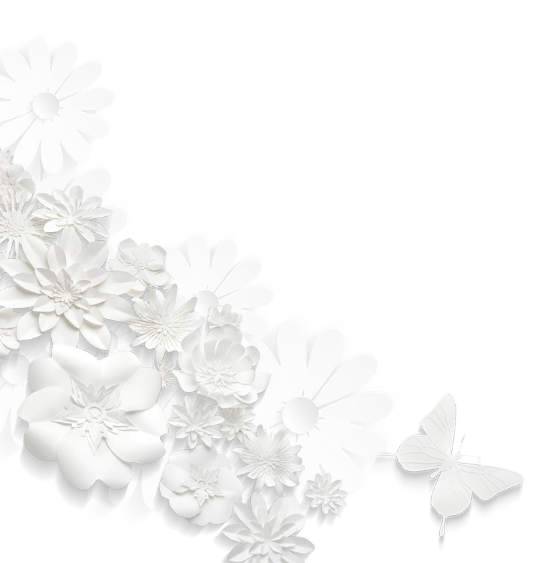 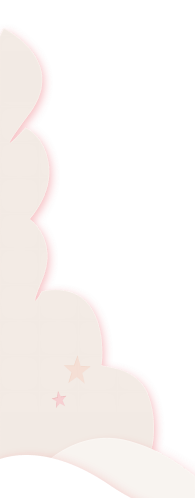 单击此处您可以输入相信的文本信息，建议使用微软雅黑
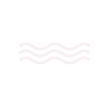 女生节背景
Happy gril’s day
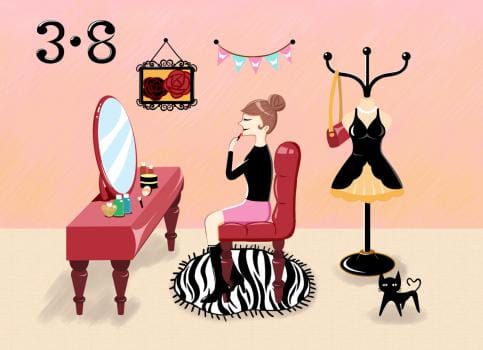 GIRL'S DAY BACKGROUND
女生节，于上世纪九十年代初起源于山东大学，是一个关爱高校女生、展现高校女生风采的节日，也是校园趣味文化的代表之一。为了迎接女生节的到来，活跃节日气氛，丰富信院女生校园文化活动，引导广大女生更多的关注自身的道德修养,文化内涵,心理健康,独立意识等综合素质的提升,彰显我院女生风采,展现创新及动手能力,帮助女生们走成长,成才,成功之路,让女生的魅力在三月的春风里随梦想一起放飞,特举办本届女生节。
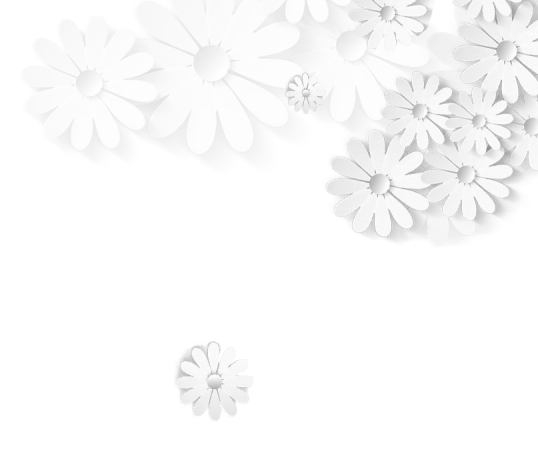 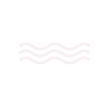 PART 02
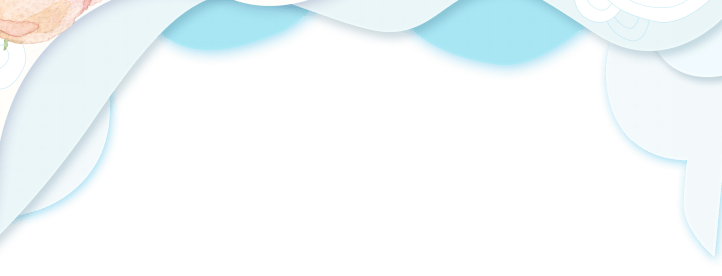 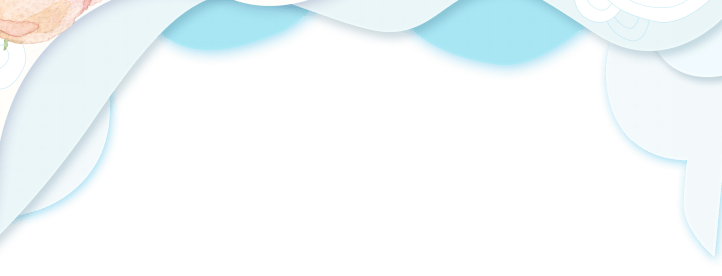 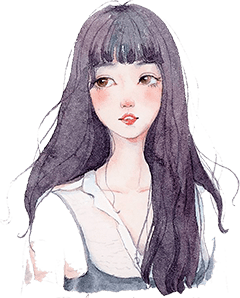 活动目的意义
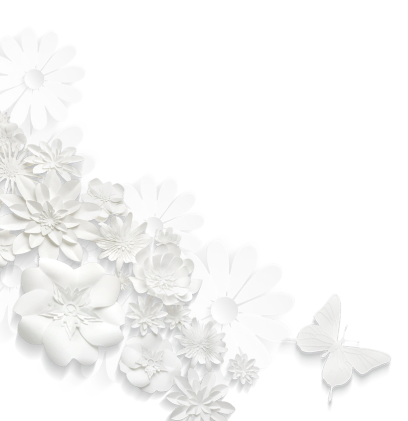 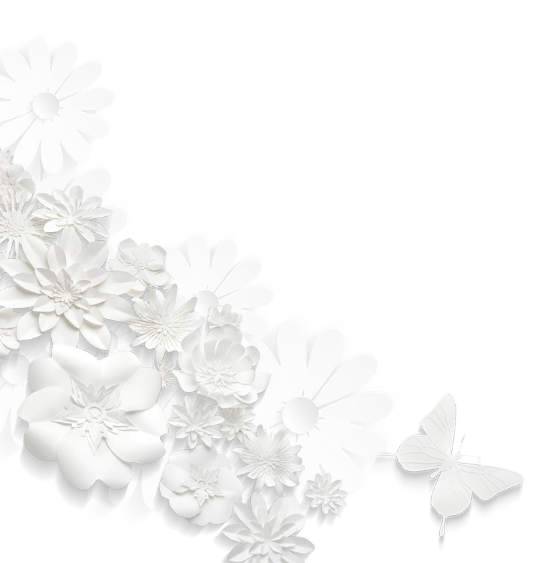 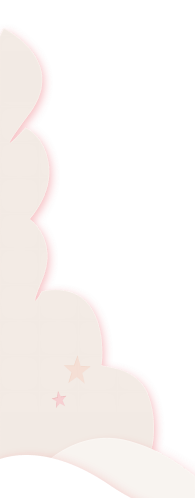 单击此处您可以输入相信的文本信息，建议使用微软雅黑
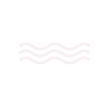 活动目的意义
Happy gril’s day
活动意义一
活动意义二
活动意义三
活动意义四
引导广大女生更多的关注自身的道德修养,文化内涵,心理健康,独立意识等综合素质的提升
提高女生的动手能力，积极动手学会织围巾，为自己提升自己的一种能力
活跃女生节节日气氛，丰富学生校园文化生活
在这特殊的日子里，帮助女生大胆地向那个特别的人通过这方式表达自己的心情
活动目的意义
Happy gril’s day
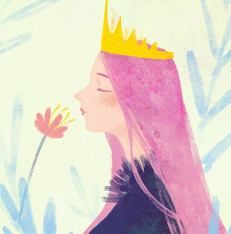 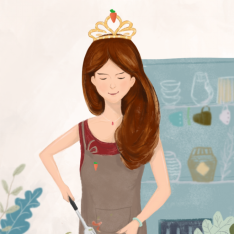 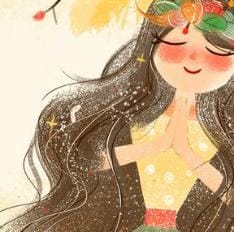 YOUR TEXT HERE
YOUR TEXT HERE
YOUR TEXT HERE
People who work in marketing try to get the attention.
People who work in marketing try to get the attention.
People who work in marketing try to get the attention.
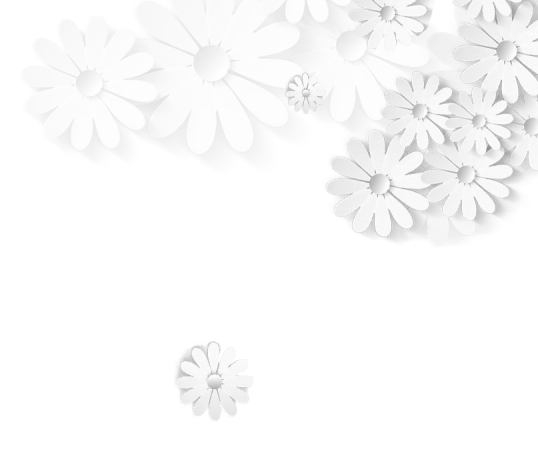 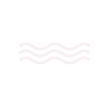 PART 03
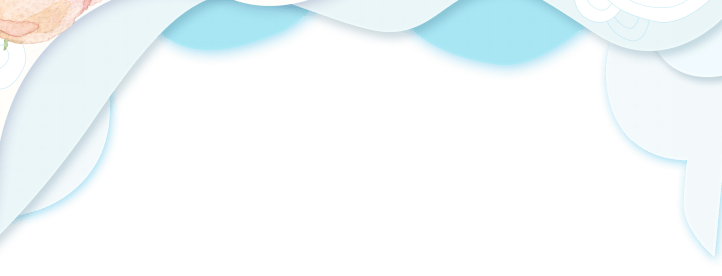 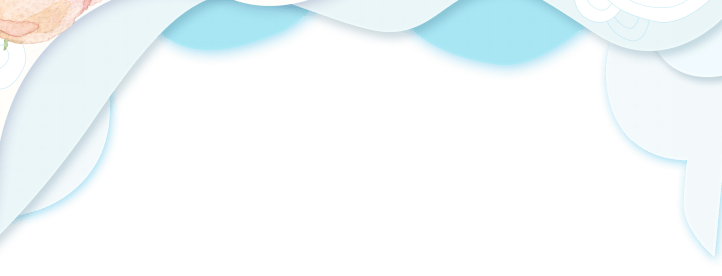 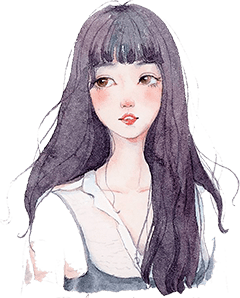 活动形式内容
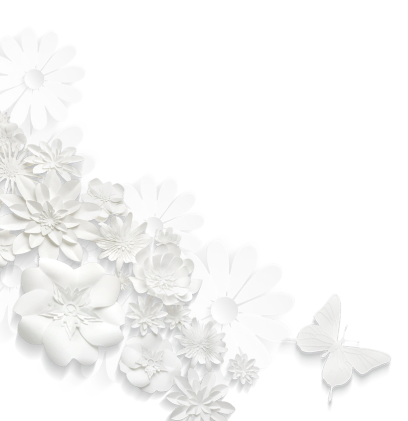 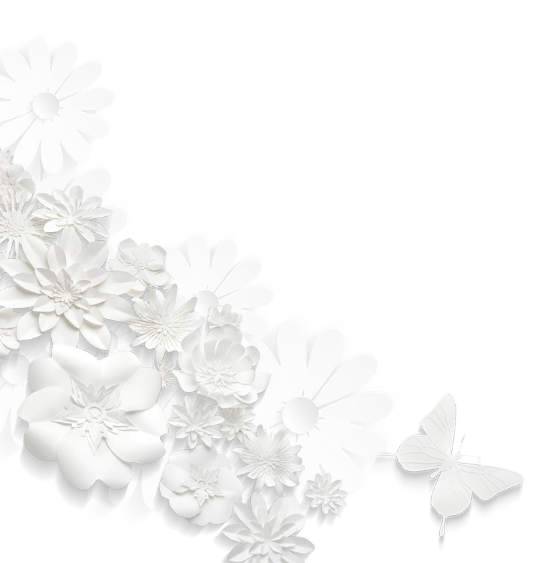 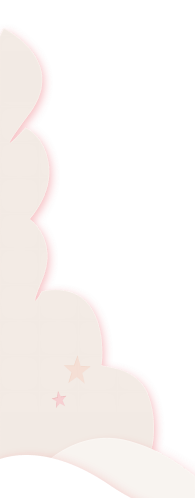 单击此处您可以输入相信的文本信息，建议使用微软雅黑
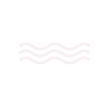 活动目的意义
Happy gril’s day
1. 视频观看
“闪亮荧屏”女生们一起观看对女生有教育意义的影片
单击这里输入详细补充说明文本，建议使用微软雅黑，思源黑体，单击这里输入详细补充说明文本，建议使用微软雅黑，思源黑体，单击这里输入详细补充说明文本，建议使用微软雅黑，思源黑体
2. 美丽分享
“靓丽动人”美容化妆,礼仪讲座讨论
单击这里输入详细补充说明文本，建议使用微软雅黑，思源黑体，单击这里输入详细补充说明文本，建议使用微软雅黑，思源黑体，单击这里输入详细补充说明文本，建议使用微软雅黑，思源黑体
活动目的意义
Happy gril’s day
3、“围巾情节”比赛
比赛环节时参赛人员上台在一分钟内对自己的作品的色彩搭配，样式构想及织围巾时的想法做简单的介绍。
4、作品评定
单击这里输入详细补充说明文本，建议使用微软雅黑，思源黑体，单击这里输入详细补充说明文本，建议使用微软雅黑，思源黑体，单击这里输入详细补充说明文本，建议使用微软雅黑，思源黑体
观众对各位参赛选手的作品进行评分、投票并收集进行统计
单击这里输入详细补充说明文本，建议使用微软雅黑，思源黑体，单击这里输入详细补充说明文本，建议使用微软雅黑，思源黑体，单击这里输入详细补充说明文本，建议使用微软雅黑，思源黑体
活动目的意义
Happy gril’s day
5、爱心祝福--“心灵传递”
设置“爱心箱”，把自己对女生节的祝福写在上边，并写上自己的名字，在统分时,随机从中抽取一些念给大家听,抽中者可以获得女生节的幸运奖。让大家共同感受一下节日的祝福。
单击这里输入详细补充说明文本，建议使用微软雅黑，思源黑体，单击这里输入详细补充说明文本，建议使用微软雅黑，思源黑体，单击这里输入详细补充说明文本，建议使用微软雅黑，思源黑体
6、颁奖仪式
根据统计结果评出“十佳围巾”，送上精美礼品并且每位再送上精美的信纸和信封
单击这里输入详细补充说明文本，建议使用微软雅黑，思源黑体，单击这里输入详细补充说明文本，建议使用微软雅黑，思源黑体，单击这里输入详细补充说明文本，建议使用微软雅黑，思源黑体
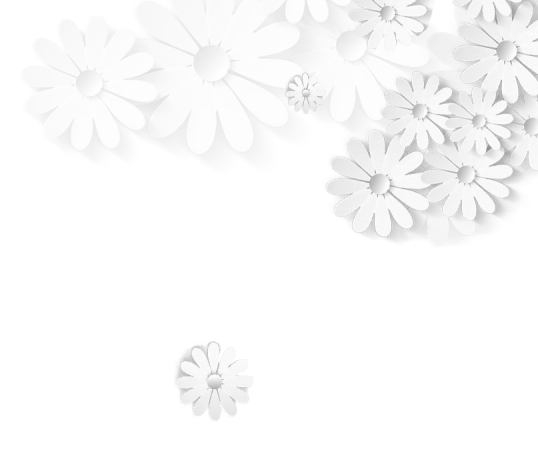 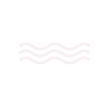 PART 04
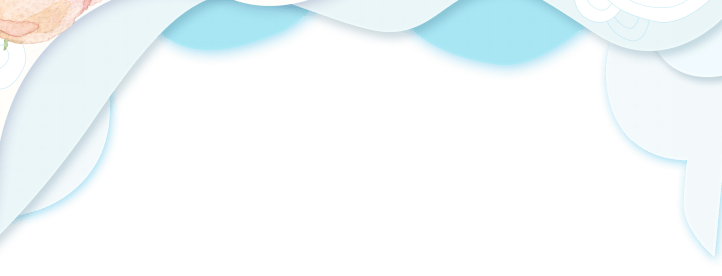 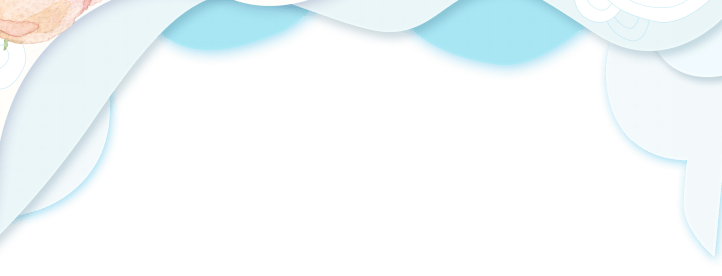 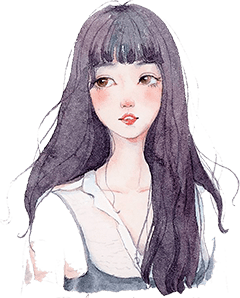 女生节小游戏
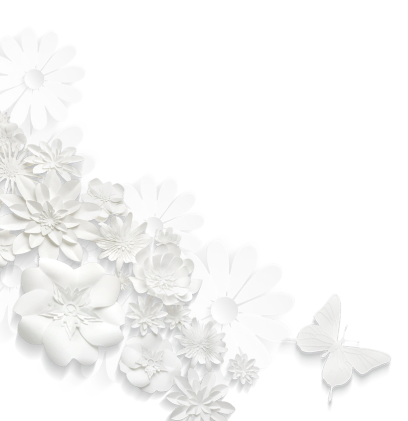 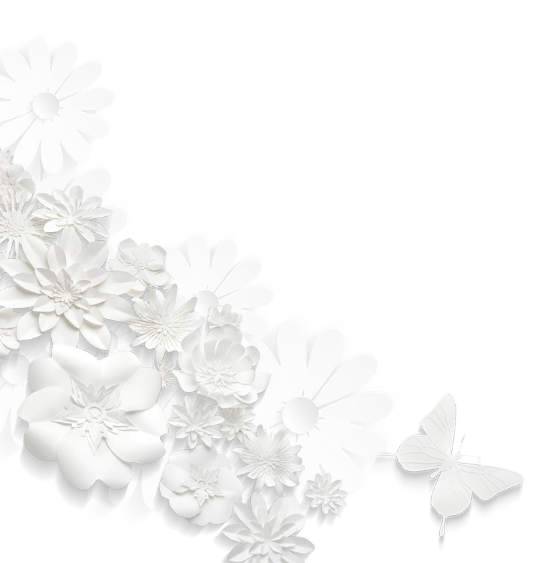 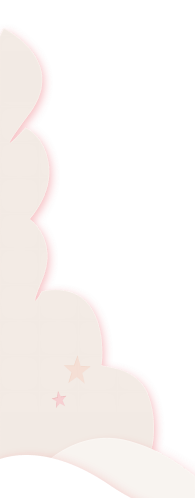 单击此处您可以输入相信的文本信息，建议使用微软雅黑
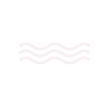 女生节小游戏
Happy gril’s day
还你在心口难开
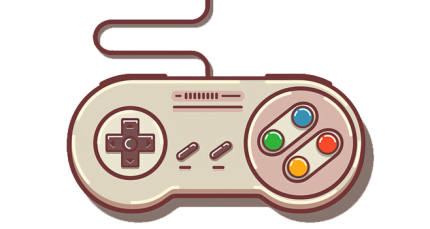 [ 游戏道具 ]
写有词语的卡片，贴在额头上，别人能看见，自己看不见。
[ 游戏规则 ]
1、分2队进行PK，每队3人参赛；所有人均不能向参加游
戏的其他人明确讲出他人卡片的内容。故意透漏他人卡片确实内容的人淘汰。
女生节小游戏
Happy gril’s day
[ 游戏规则 ]
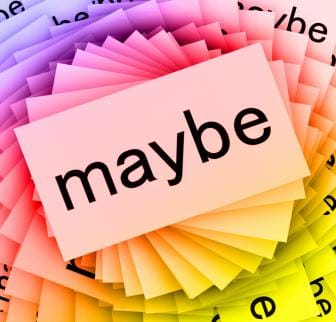 2、两队队员自由选择使用何种方式诱使对方队员说出对方头上的词语或作出动作，注：必须正面回答问题，不能故意回避；
3、说出自己头上原词或作出星号标记的动作的人淘汰。注：必须说出头上的原词，同义词不算，有星号标记的词是动作词，做出标示动作；
女生节小游戏
Happy gril’s day
[ 游戏规则 ]
4. 被淘汰者出局，不能再参与游戏；
5. 有一方全军覆没，则游戏结束。
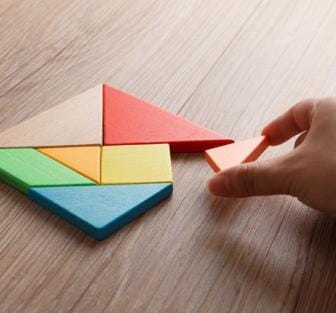 [ 特别规则  ]
*5、若猜出自己头上的词语，可示意裁判，说出答案。猜对
         可以任意淘汰对方一名队员，猜错则被淘汰；
*6、失败的一方要接受惩罚。
女生节小游戏
Happy gril’s day
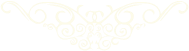 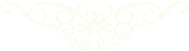 { 小球过河 }
{ 一气呵成 }
1、每人将乒乓球吹到最后一个水杯，   
2、挑战成功即可获得奖章一枚。
1、每人利用吸管将乒乓球吹过荧    光棒铺设的迷宫，   
2、挑战成功即可获得奖章一枚。
女生节小游戏
Happy gril’s day
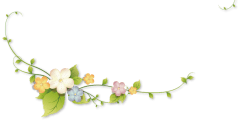 趣味高尔夫
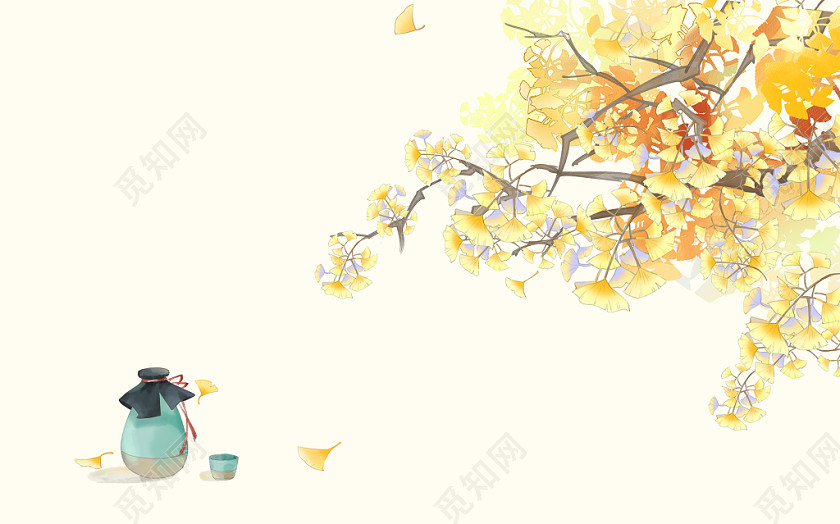 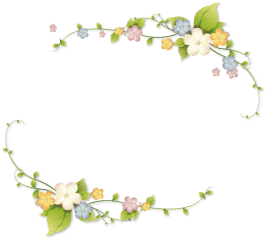 每名队员在距球门2米的击球点处，用高尔夫球杆将球击进球洞；
每人5次击球机会，大洞3分小洞5分；
总分达到9分即可获得奖章一枚。
女生节小游戏
Happy gril’s day
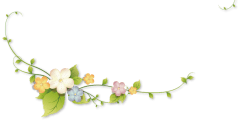 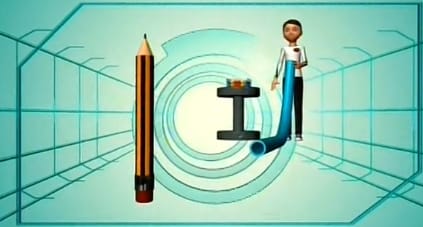 精准射击
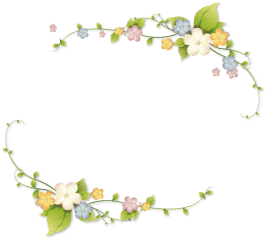 参赛选手需要用到弯管来投掷球，通过调整弯管的方向，使小球沿管道滚动后，击倒一定距离外的目标，限时一分钟，共计5个目标。按照击倒目标的数量来获得相应的积分。
女生节小游戏
企鹅漫步
Happy gril’s day
参赛人数为2个人；
起点和终点各站1名队友，起点第一名队友用手抱球和腿夹球的方式将3个球夹住，呈企鹅状走路，运送到终点与下一名参赛者完成接力，比赛全程10米；
比赛中球没有掉落即可获得奖章一枚。
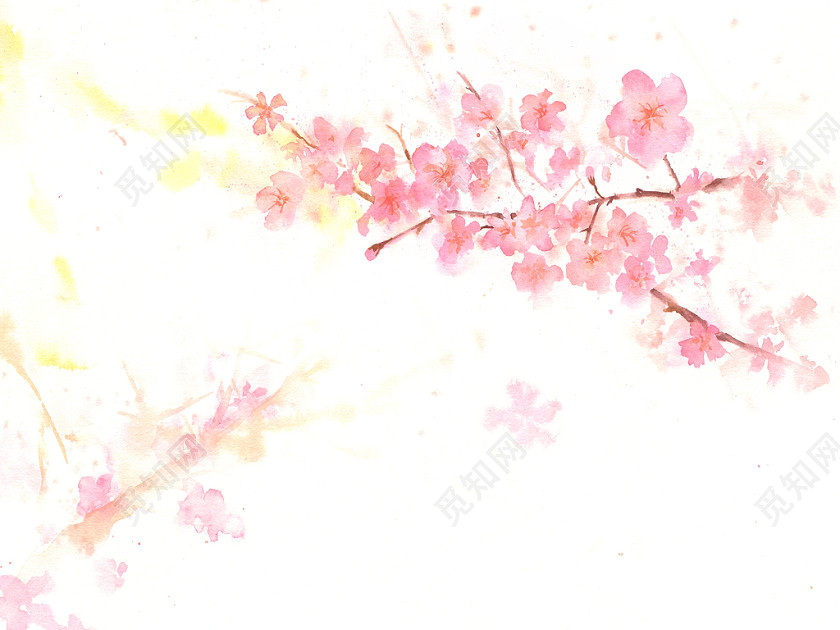 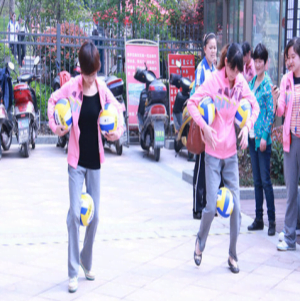 女生节小游戏
疯狂指压板
Happy gril’s day
比赛开始前1名队员拿着跳绳站在指压板上，比赛时间1分钟；
裁判发令后，队员在规定时间内
跳绳计数，参赛队员需拖鞋参赛；
达到30个即可获得奖章一枚。
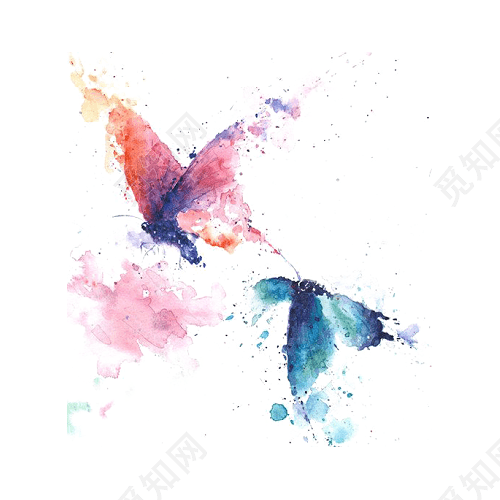 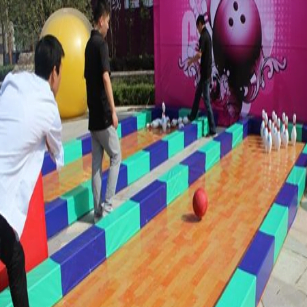 统一的字体让阅读更流畅
主题颜色让PPT改起来更方便
调整行距来适应中文排版,在PPT中使用参考线
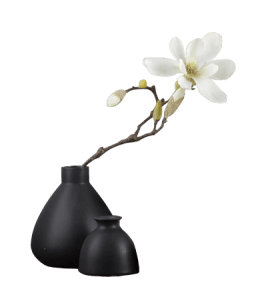 1分钟投篮
定点羽毛球
参赛队员在指定位置，以羽毛球发球的 方式击球；
限时一分钟，按球落到呼啦圈内的数量决定是否达标；
达标者，现场获得奖章一枚。
每名队员站在器材外投篮；
每名队员限时一分钟，不限个数；
投中10个即可获得奖章一枚。
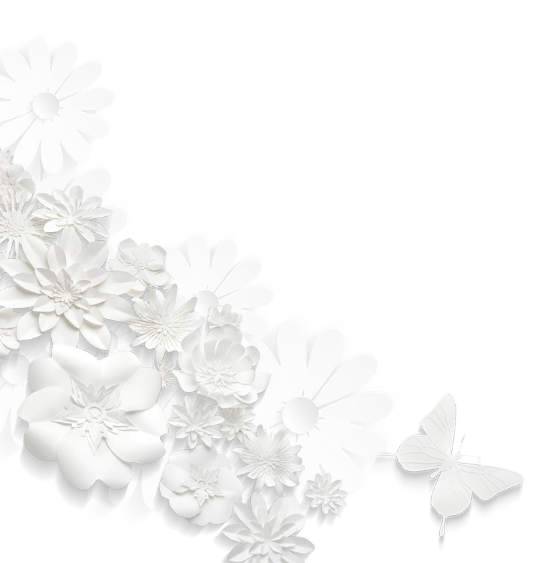 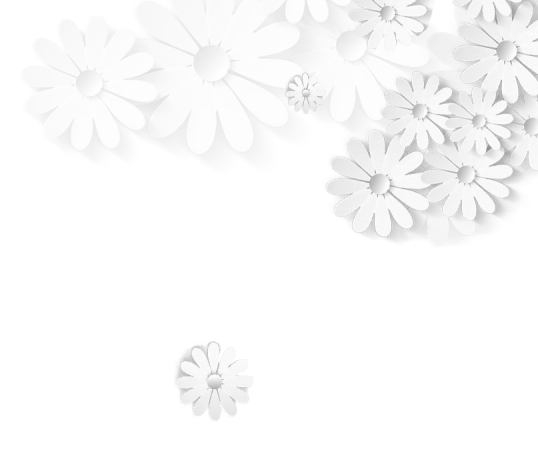 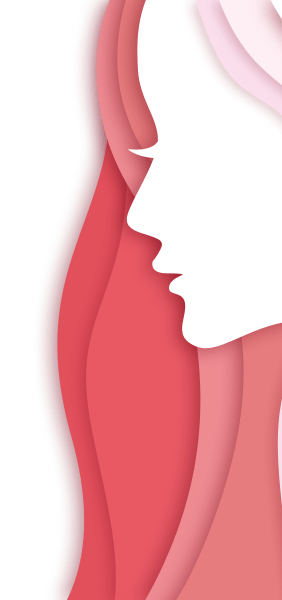 3
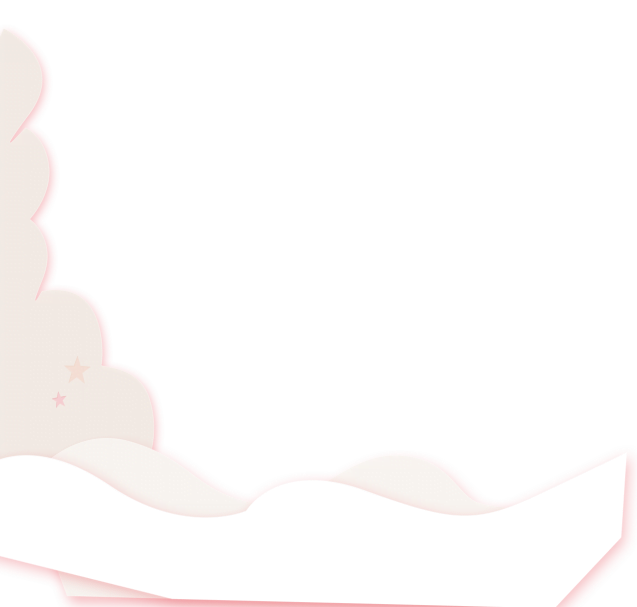 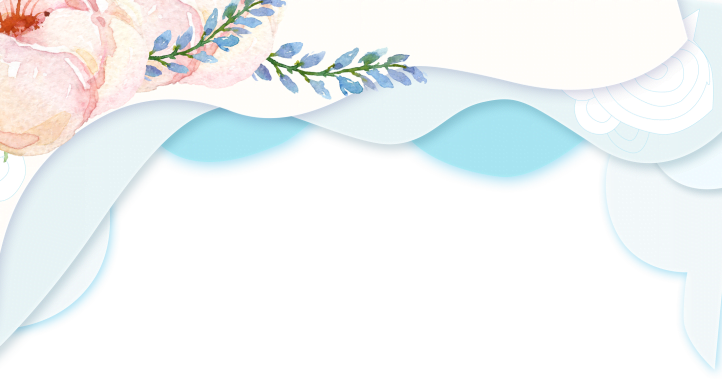 7
HAPPY
 GIRL’S DAY
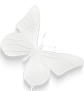 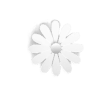 THANKS
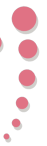 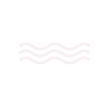